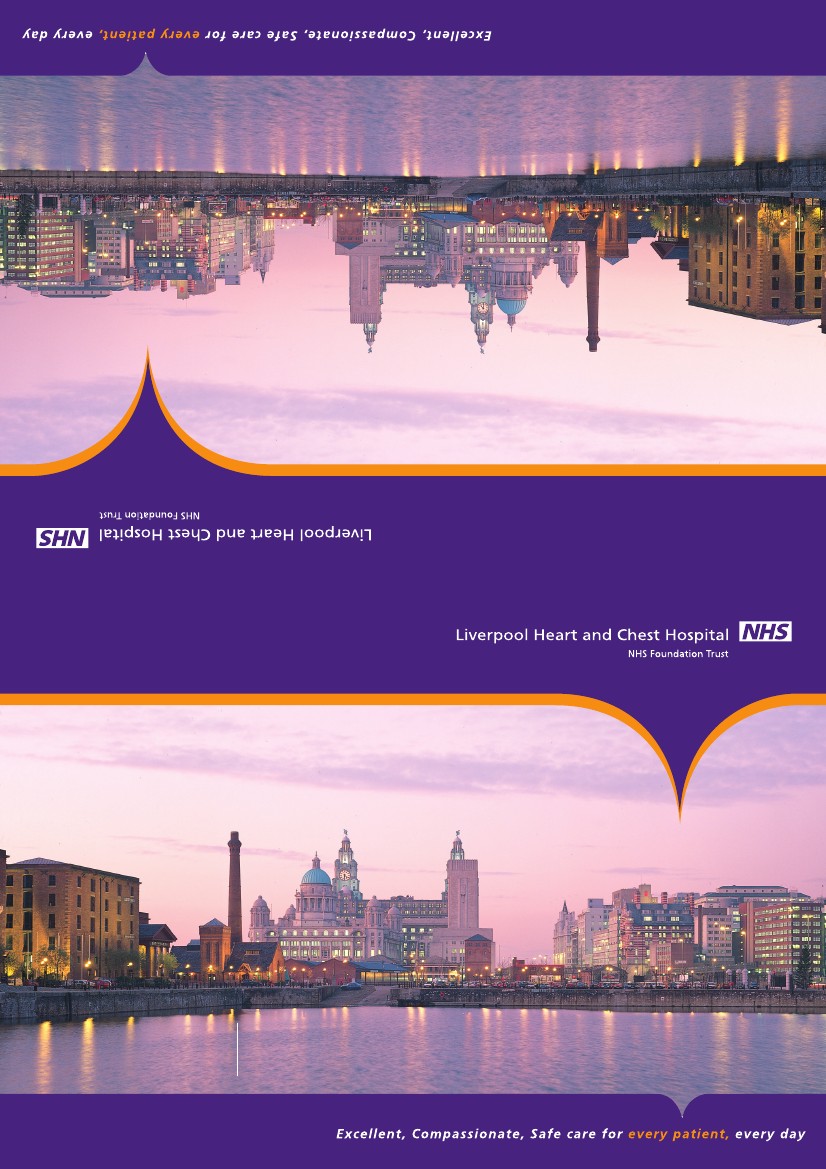 Registration open :
Celebrating 25 years at the forefront of progress in Aortic Surgery
Scientific Presentations
Title of Abstract:  …………………………………………………………………………………………………………….
Authors:  ………………………………………………………………………………………………………………………
Corresponding Author Mobile Number:  …………………………………………………………………….
Correspondence Email Address:  …………………………………………………………………………………
Please submit an abstract not more than one side of A4

        Please tick the appropriate box below:

Oral presentation only      Poster only      Oral presentation or poster    Video presentation     

        Accepted abstracts will be included in the course manual 

        All presentation (including video) will be 7 minutes followed by 3 minutes for questions

        Please forward the abstract via email to:
lorrainerichardson1@btinternet.com (077111 32946 for any further information)

Deadline for Abstract Submission Friday 3rd May 2024